Section 3.1  Derivatives of Polynomial and Exponential Functions
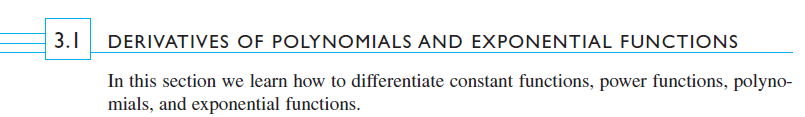 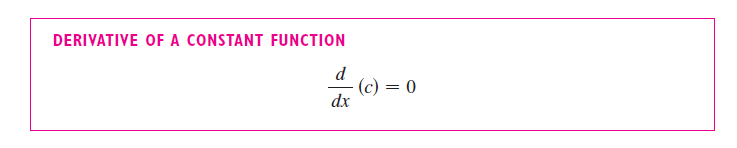 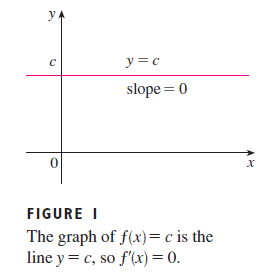 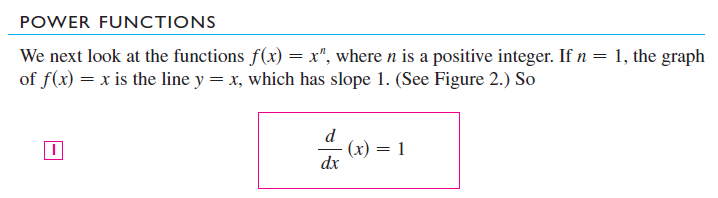 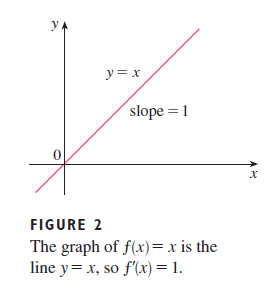 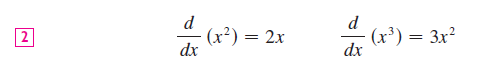 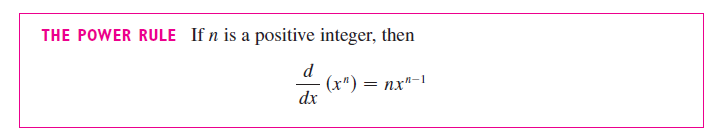 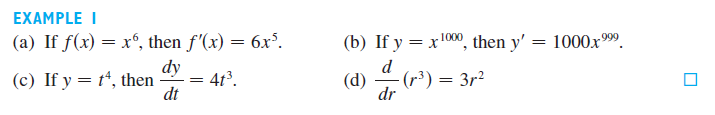 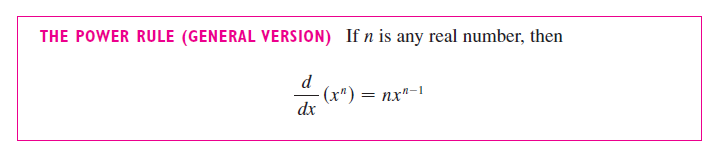 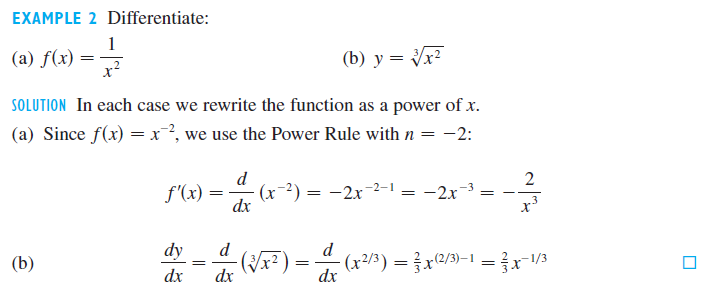 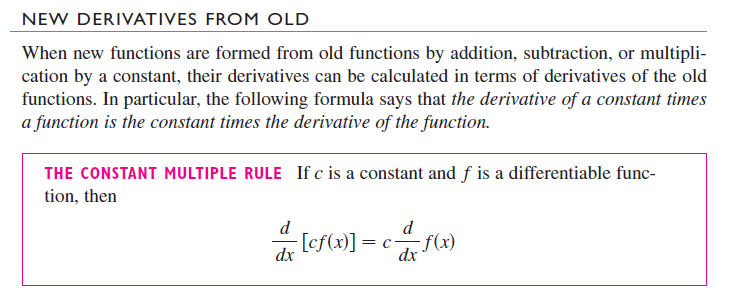 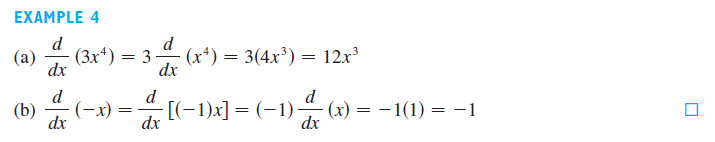 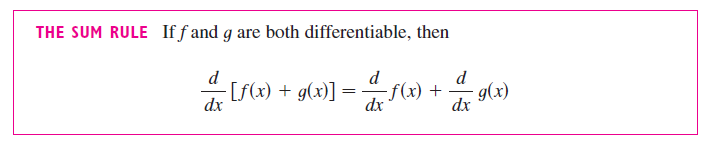 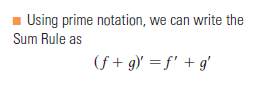 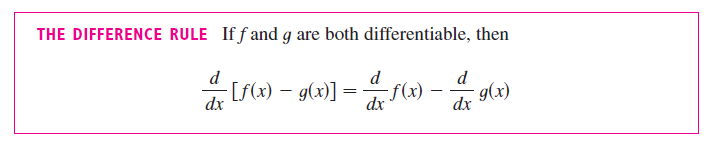 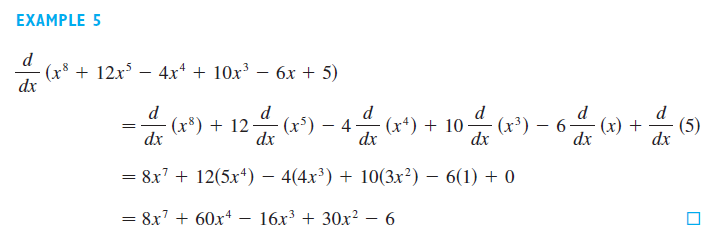 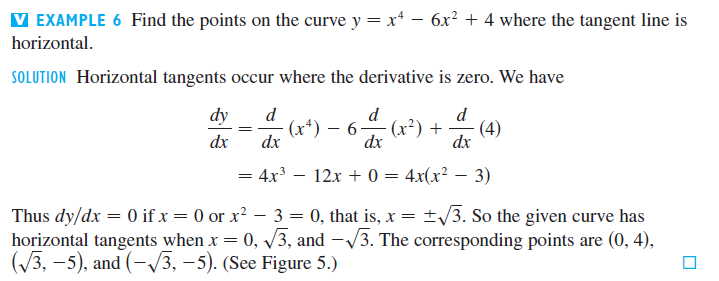 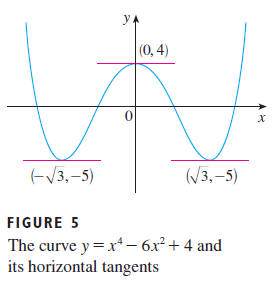 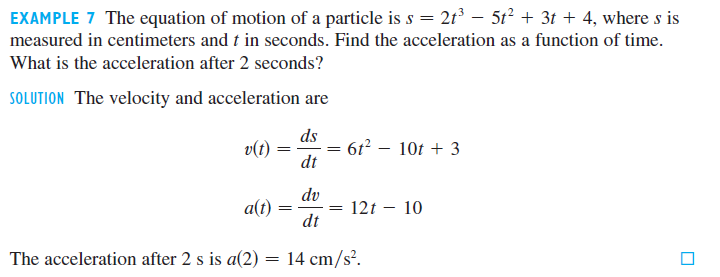 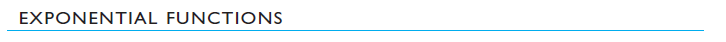 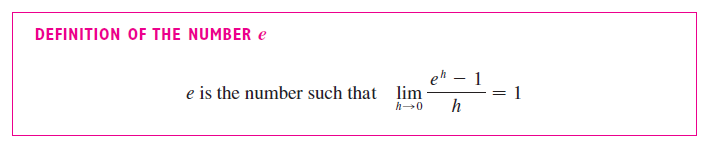 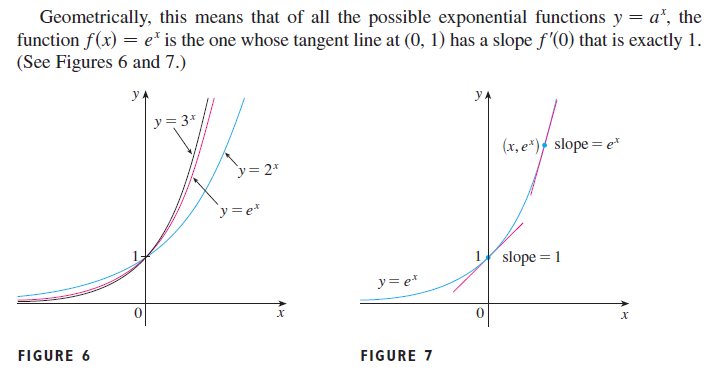 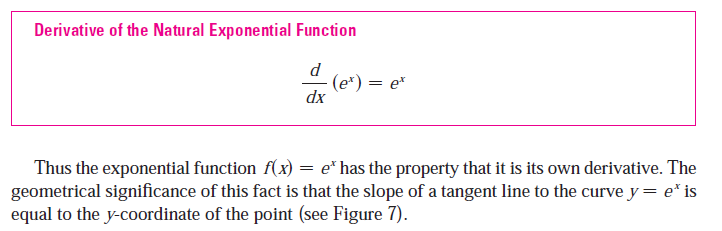 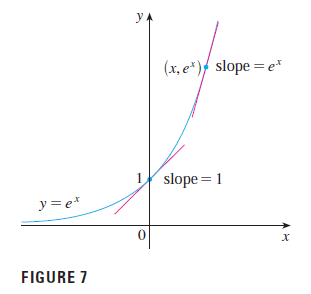 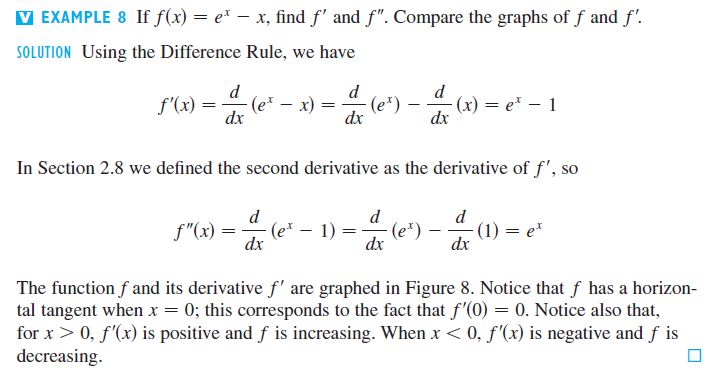 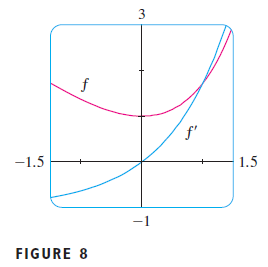 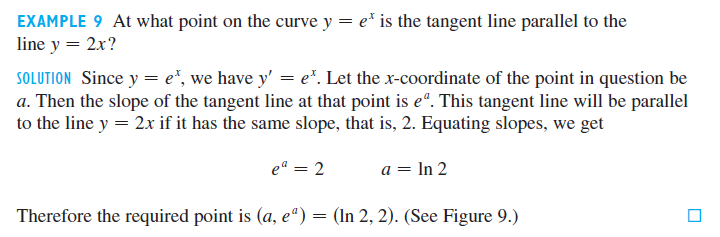 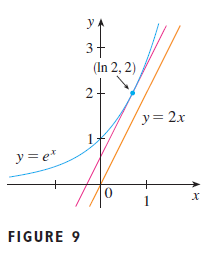